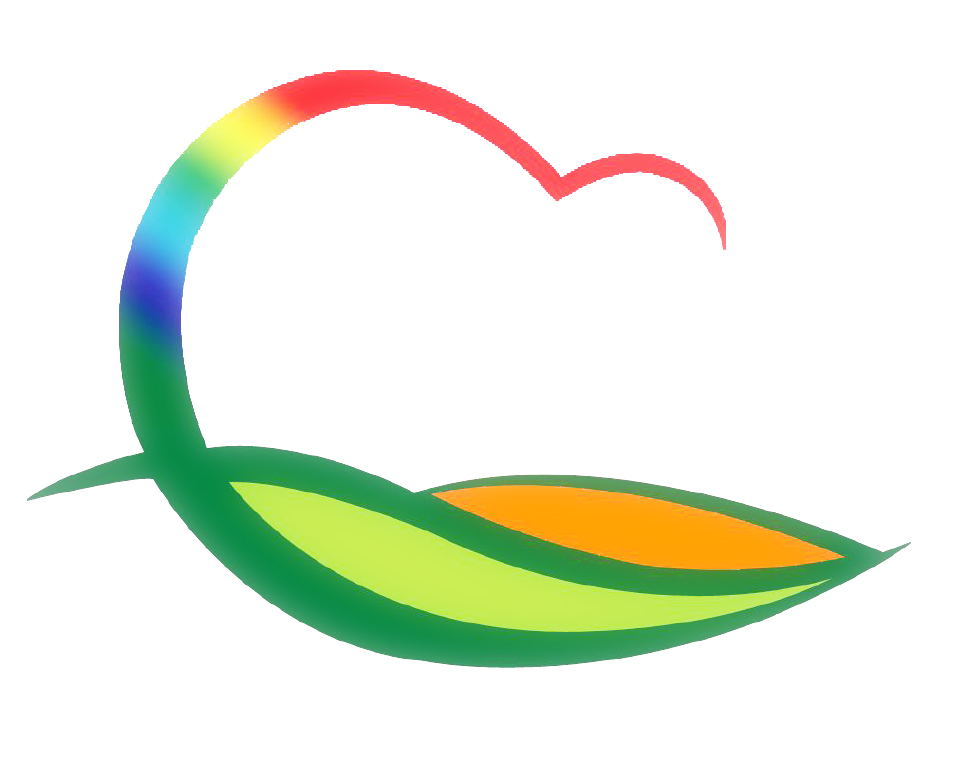 도 시 건 축 과
[Speaker Notes: 먼저, 지금의 옥천입니다.]
5-1. 참살기좋은마을가꾸기 사업 추진
 일      시 : 2014. 6. ~ 2014. 12.
 사 업 비: 282백만원
 사업대상 : 영동읍 임계리 외 7개 마을
 추진내용 : 보조금 교부 결정 및 마을별 세부사업 추진
5-2. 지역개발사업 추진(1회추경)
 대       상 : 영동읍 탑선리 농로 및 세천정비 외 12건
 사  업  비 : 590백만원
 추진 내용 : 공사집행 및 관급자재 구입의뢰
5-3. 군계획도로  개설사업 추진
                                                                                (단위 : 백만원)
5-4. 학산면 상지 마을회관 신축 사업 추진
 기       간 : 2014. 6. ~ 10.
 예  산  액 : 80백만원
 위       치 : 학산면 박계리 1065-1
 추진 내용 : 보조금 교부결정 및 세부사업 추진
5-5. 2014년 문화디자인 프로젝트사업 추진
 사업 대상 : 황간버스터미널 및 황간역 연계
 예  산  액 : 200백만원(국비 100, 군비 100)
 지원 내용 : 문화 공간조성 및 프로그램 개발·운영
 추진 내용 : 사업실행계획 확정을 위한 컨설팅단 자문
지방재정 균형집행 추진상황
집행현황 (5.28현재)                              (단위: 백만원)



금주 집행대상사업
   - 군계획도로 개설공사 관급자재대 및 준공금 지급      : 100백만원
   - 주민생활 편익사업  관급자재대 및 준공금 지급	     : 100백만원
   - 중앙로 가로환경 정비사업 관급자재대 지급	     :   30백만원
   - 군계획도로 개설공사  선급금 지급                         : 150백만원

부진사유 및 향후 집행계획  
  - 보상금 수령 독려 및 사업별 선급금 지급을 통한 균형집행 추진
  - 소규모 지역개발사업 조기준공 유도